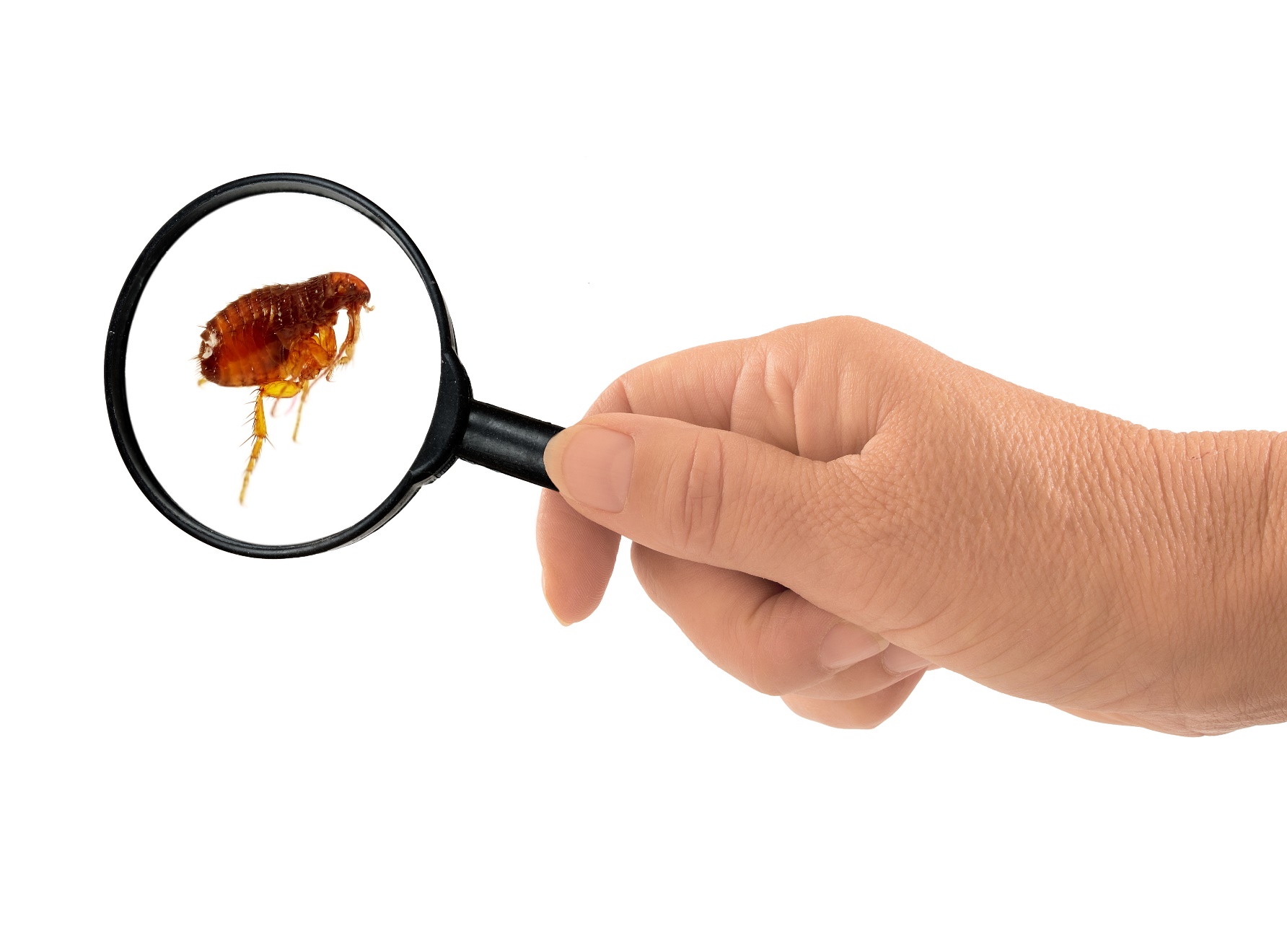 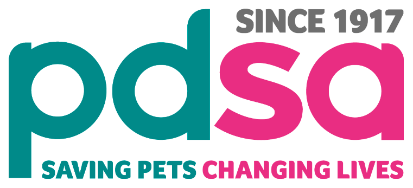 Parasitology
[Speaker Notes: Introduce yourself 

Explain that today they’re all going to:

 Learn what parasites are how we define them and the types that commonly affect pets

Learn about the common internal parasites affecting pets and how they’re diagnosed

Learn about the common external parasites affecting pets and how they’re diagnosed

Meet some pets treated in our Pet Hospitals who’ve been affected by parasites 

Share the details of where their nearest PDSA Pet Hospital is.]
Our charity is 100 years old and we’ve been treating sick and injured pets 
since 1917
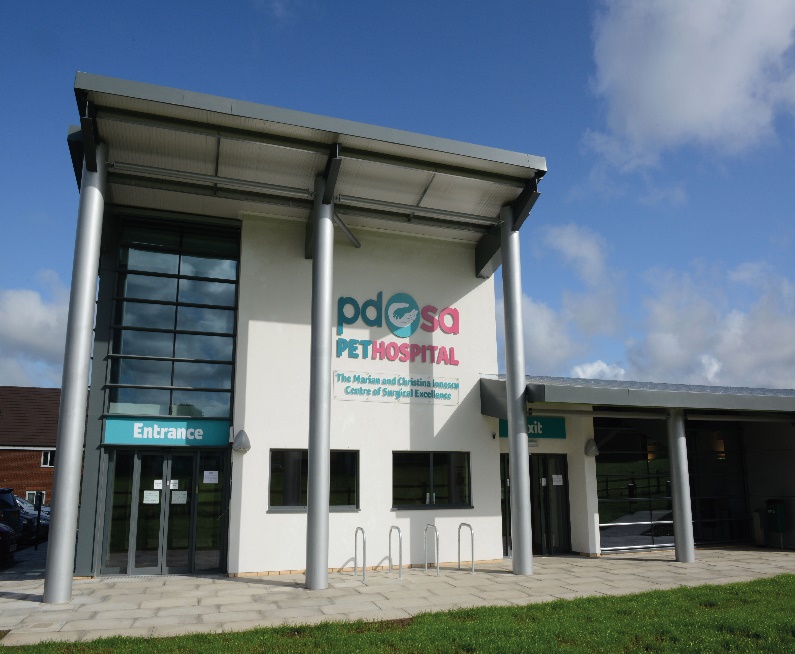 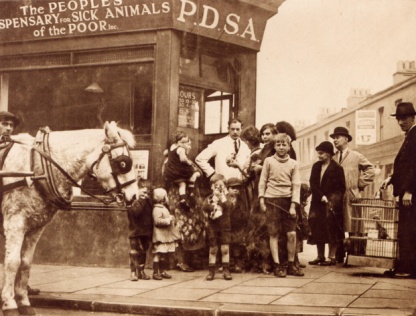 We have Pet Hospitals all over the UK
We help a sick or injured pet every 5 seconds!
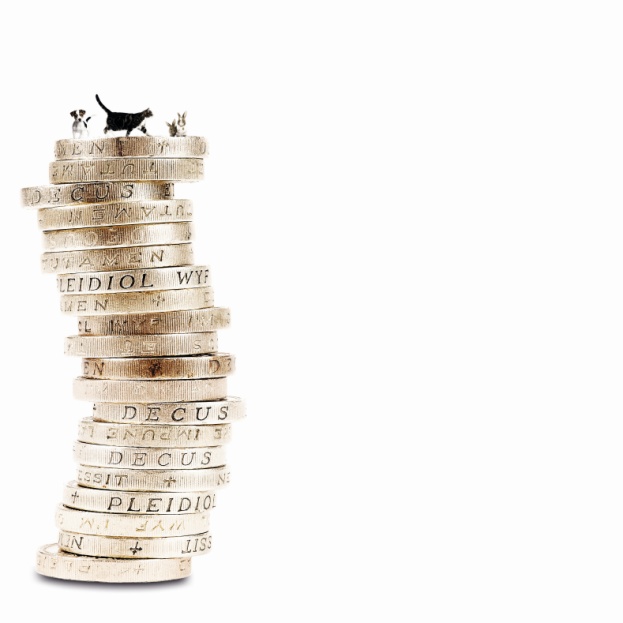 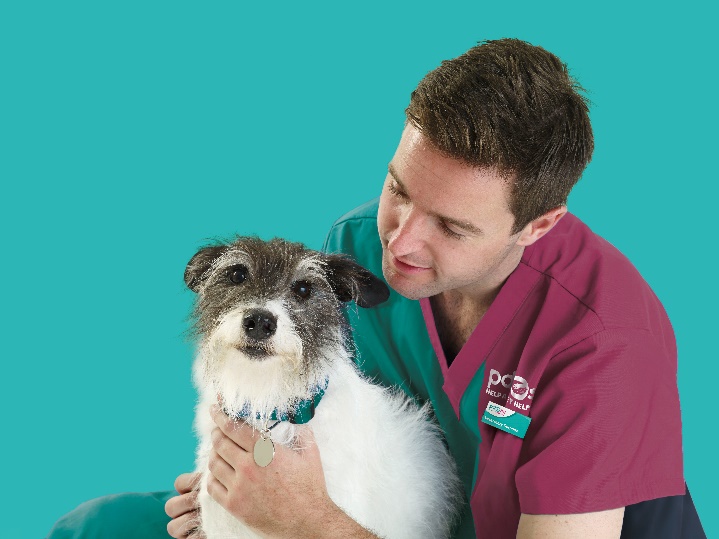 It costs more than £1 million every week to do our work
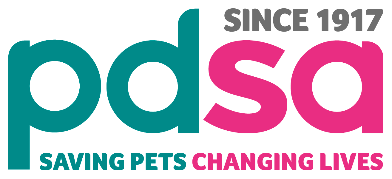 The UK’s leading vet charity …
[Speaker Notes: Introduce yourself and PDSA

Share the details on the slide and: 

Explain that PDSA is a special kind of vets, because we’re a charity. Ask them what a charity does and explain that PDSA looks after pets when owners can’t afford vet treatment.

Ask them if they think what PDSA does is important 

Ask them what would happen to all the sick and injured pets PDSA treat, if we weren’t around.

Ask the group where they think the money comes from for PDSA to treat all these sick and injured pets - Explain that it comes from people doing fundraising and donating money]
All pets need …
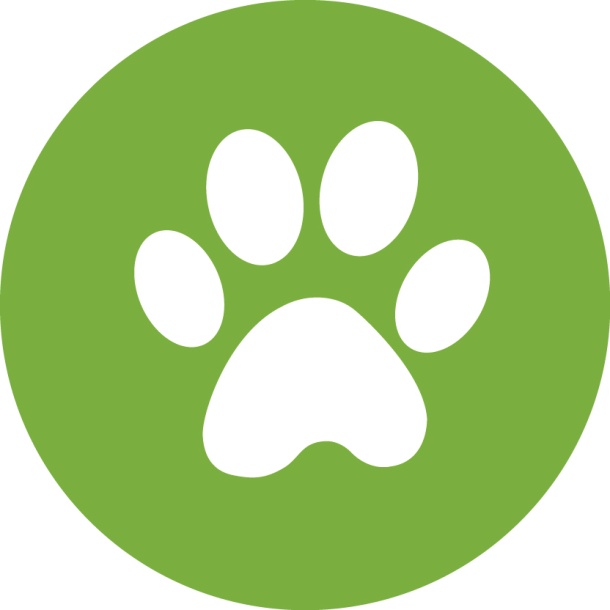 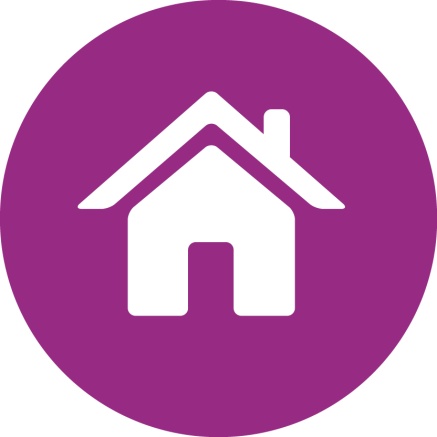 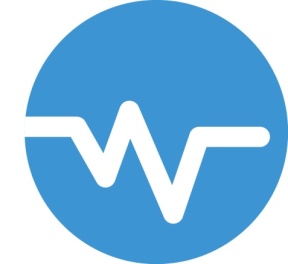 To show natural
BEHAVIOUR
The right
ENVIRONMENT
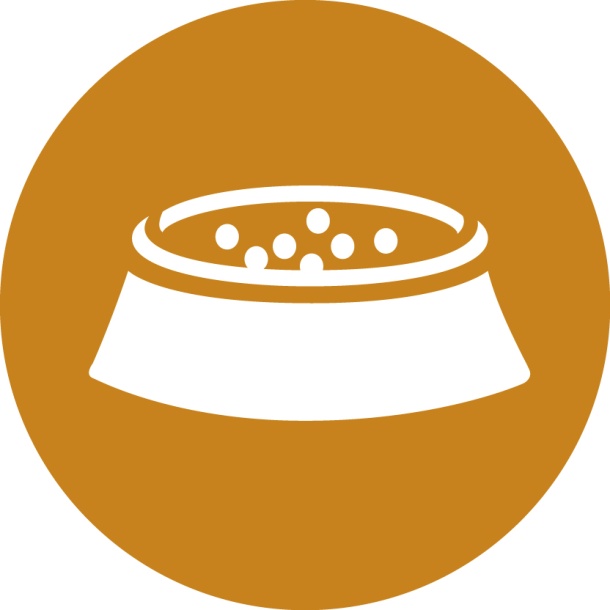 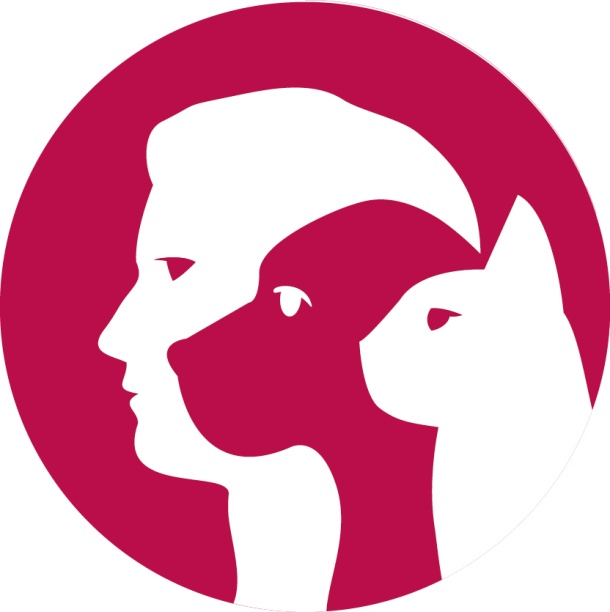 Good
HEALTH
A healthy
DIET
COMPANIONSHIP
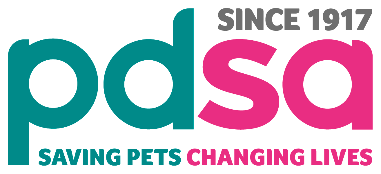 The Five Welfare Needs
[Speaker Notes: Explain that pets are just like us and need a variety of things to keep them happy and healthy even though they are very different from us and from each other (different species)
For instance; you wouldn’t keep a dog in a rabbit hutch or a cat in a fish tank!

Environment – animals need a clean, safe environment with enough space
Diet – animals need the right kind of food in the right amount and 24 hour access to fresh clean water
Behaviour – animals need to be able to express their normal behaviour; they need to exercise, to play and do specific things, depending on the species
Health – animals need to be kept in good health. This means taking them to the vet when they’re ill, but also making sure we keep them healthy.
Companionship – animals need the company of people and sometimes other animals, depending on the species. Some animals also need space away from other animals, such as cats.

Responsibility: Stress to the group that if they have a pet, that it’s their responsibility to make sure that all these welfare needs are met.  People who don’t provide these needs are now breaking the law.

Also, explain that any of these five welfare needs not being met can lead to illness in animals, so vets and nurses will consider all these points when treating them.]
What is a parasite?
An organism that lives in or on an organism of another species (its host) and benefits by deriving nutrients at the other's expense.
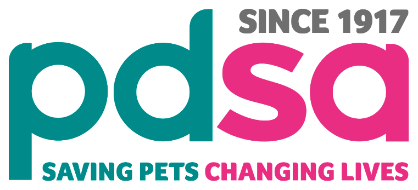 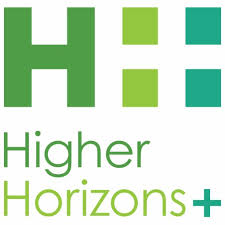 [Speaker Notes: Put the group into pairs/small groups and ask them to think of a definition of what a parasite is. Give them a couple of minutes.

Share the definition of what a parasite is.]
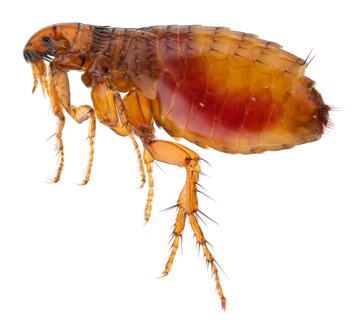 Ectoparasites

These are parasites that lives on the outside of their host



Examples:

Fleas
Lice
Ticks
Mites
Types of parasite
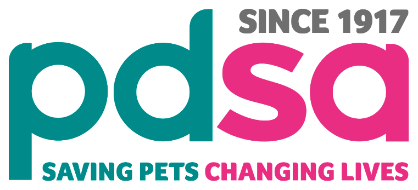 [Speaker Notes: What are ectoparasites?

Ecto means outside.

Ectoparasites are parasites that live on the skin or hair of animals and sometimes people]
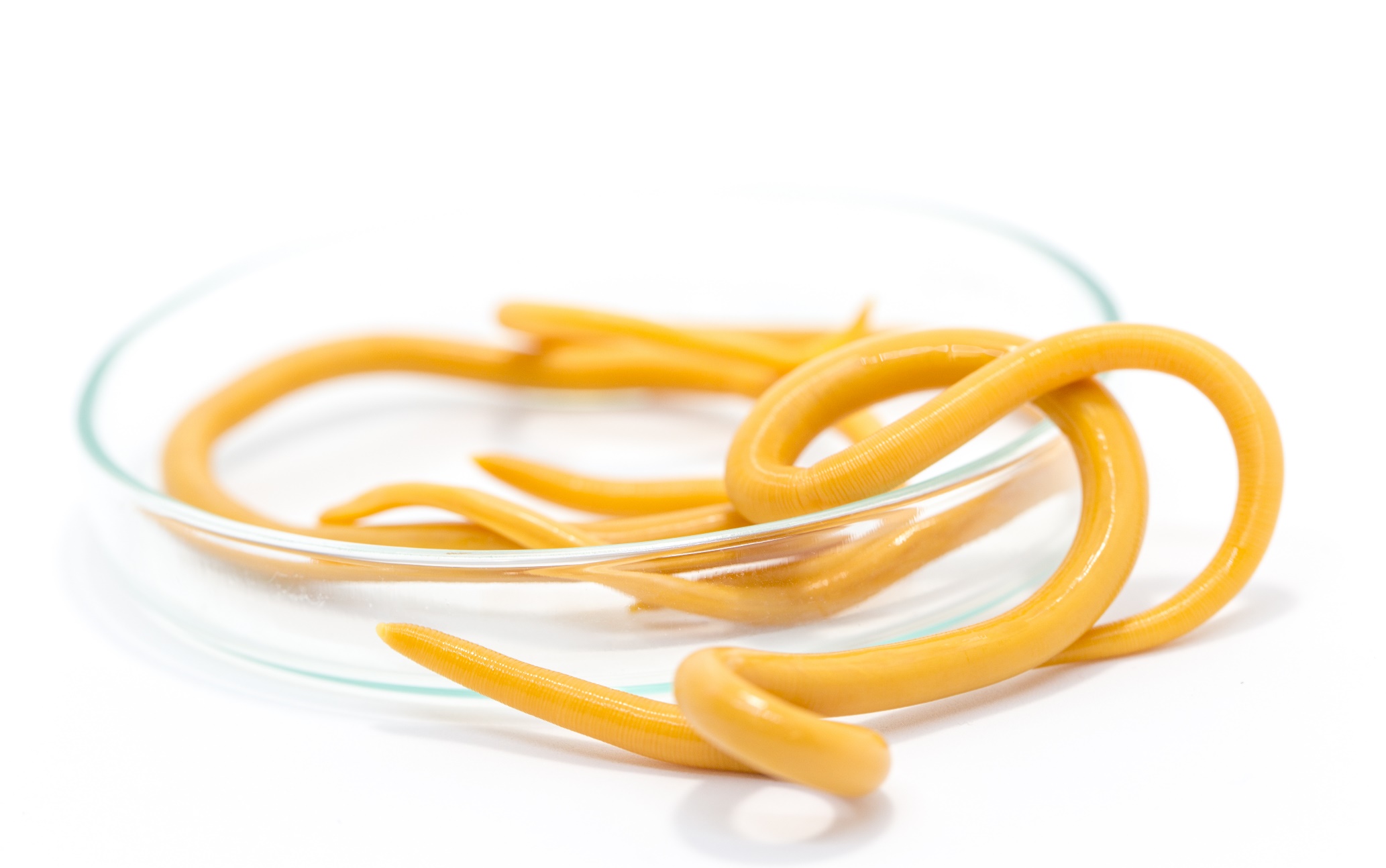 Endoparasites

Large multicellular organisms, which can generally be seen with the 
naked eye when they are mature. They are often referred to as 
intestinal worms even though not all of them live in the digestive tract

Examples:

Roundworms
Tapeworms
Hookworms
Whipworms
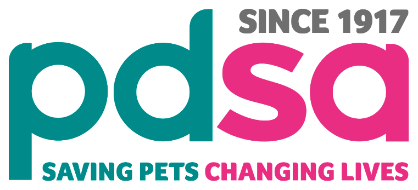 Types of parasite
[Speaker Notes: Endoparasites

Live inside the body of pets

Commonly known as parasitic worms, are large multicellular organisms, which can generally be seen with the naked eye when they are mature. They are often referred to as intestinal worms even though not all helminths live in the digestive tract

This slide shows an image of roundworms – the most common worm affecting pets]
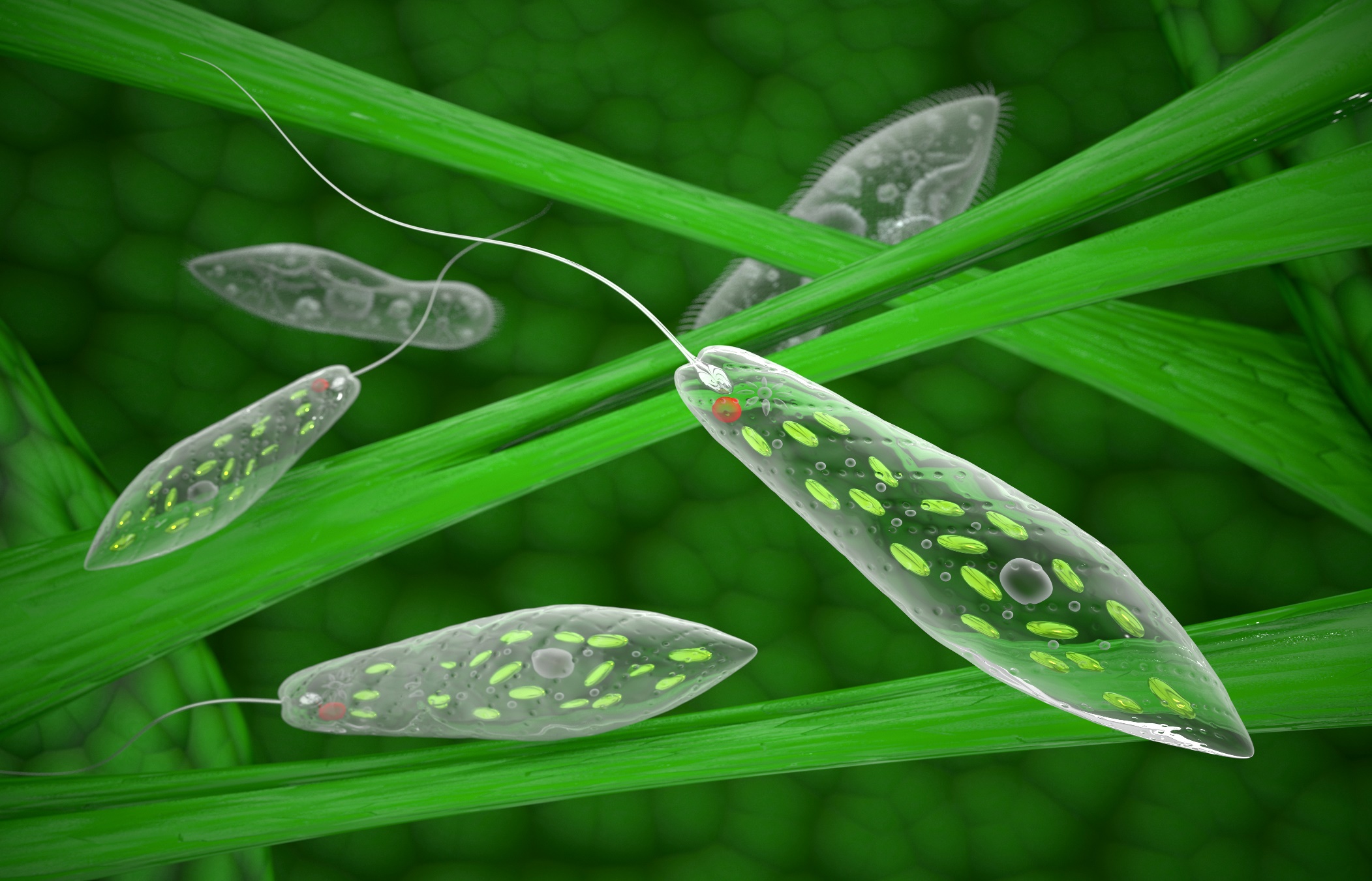 Protozoa
Simple organisms, which are neither plants 
nor animals. Most protozoa are so tiny that they can be seen 
only with a microscope. Protozoa are found all over 
the world, on land and in water. 

Examples:

Parasitic protozoa are found in organisms such as ticks, flies and mosquitoes. Free-living protozoa are found in water that is contaminated with faecal matter and other wastes. The diseases they cause can be mild all the way to deadly.
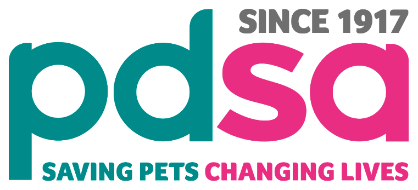 Types of parasite
[Speaker Notes: Protozoa
Simple organisms, which are neither plants 
nor animals. Most protozoa are so tiny that they can be seen 
only with a microscope. Protozoa are found all over 
the world, on land and in water.]
Ectoparasites
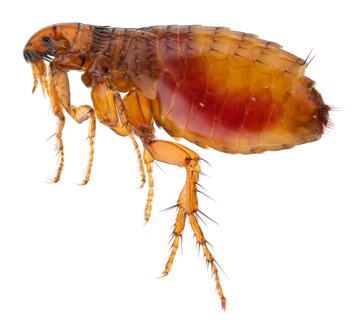 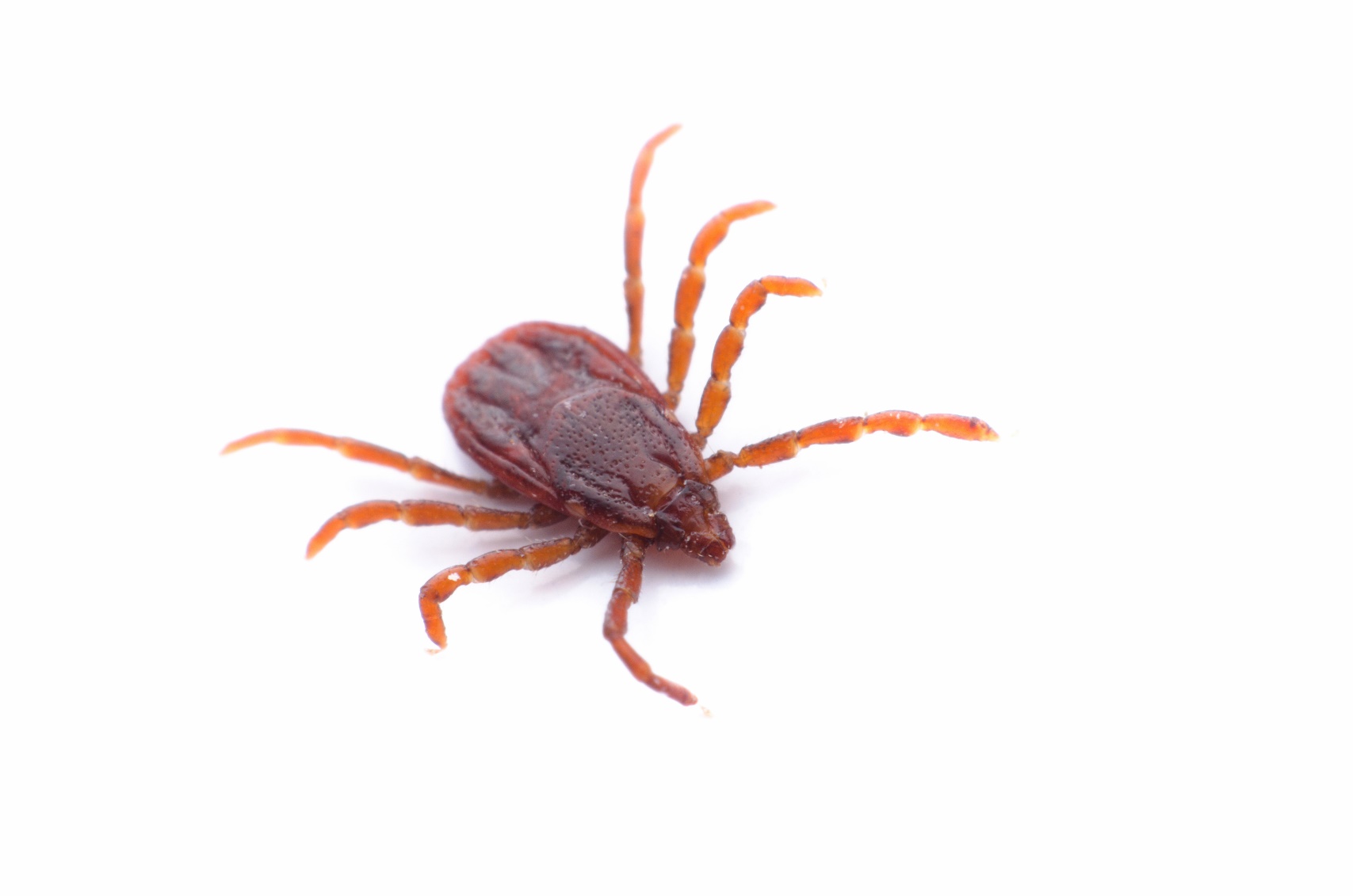 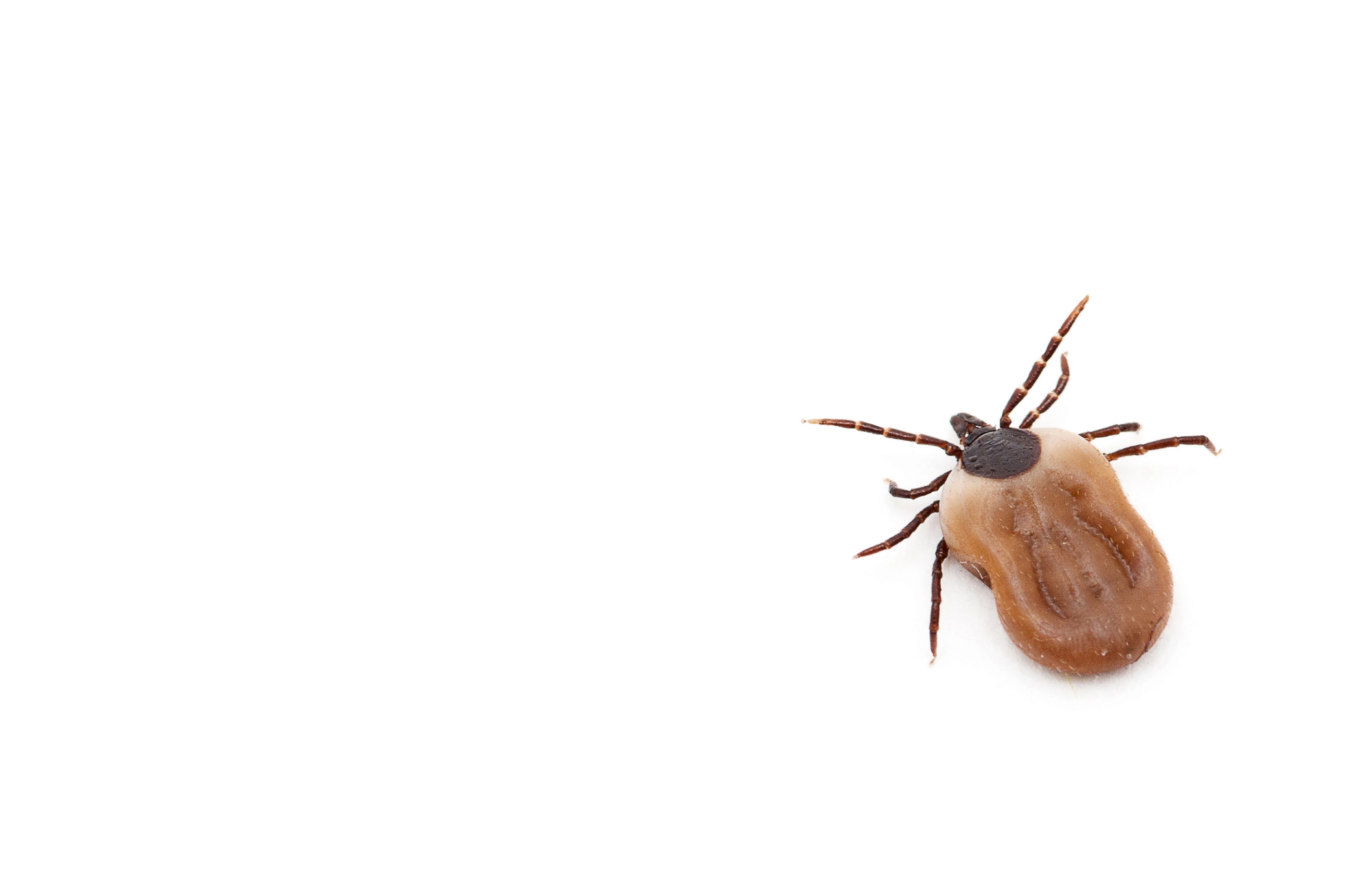 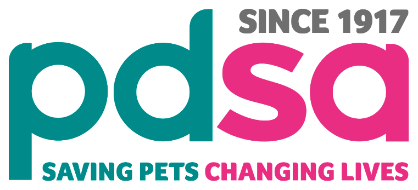 Ectoparasites
[Speaker Notes: Ectoparasites

What are the common types of ectoparasites affecting pets?


Ectoparasites are parasites that live on the skin or hair of animals and sometimes people]
What problems are caused by Ectoparasites?
Scratching

Skin disease and infection

Anaemia

Allergic reactions

Alopecia

Spread of disease and parasites

Death
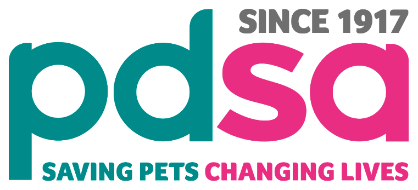 [Speaker Notes: Put the group into pairs/small groups and ask them to think of what signs you might see if a pet has ectoparasites. Give them a couple of minutes.

Scratching – Flea saliva and burrowing mites make pets very itchy, so you’ll always have a scratching pet
Skin disease/infection – Breaks in the skin’s surface can lead to bacteria getting under the skin
Anaemia – (Means lack of blood) This can happen when pets have a heavy infestation, due to the amount of bllod being sucked by the parasites
Allergic Reactions – Many pets have allergic reactions to parasites on the skin, which can cause severe itching, hair loss and lesions on the skin
Alopecia – Hair loss is common with all external parasites
Spread of disease and parasites – Did you know that fleas can transmit tapeworm to cats and Lyme’s disease can be spread by ticks?
Death from the diseases they can lead to – It may sound unlikely, but in severe cases of infestation, if left untreated, ectoparasites can cause loss of life.]
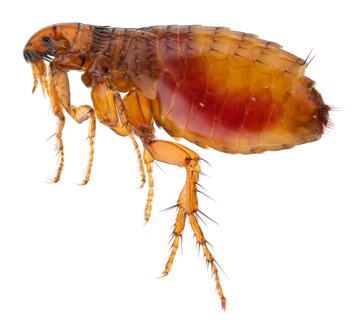 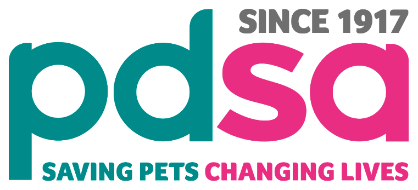 Diagnosis & Treatment - fleas
[Speaker Notes: Fleas

Fleas can be seen by the naked eye so are easy to spot. They’re about the size of a grain of rice. They only spend a short time on the host, though, spending most of the time in the environment like in beds and carpets. 
Many cats and dogs have severe allergic reactions to flea saliva
Fleas leave black droppings (poo) in the pet’s coat, so even if you can’t see fleas, you can usually see the signs they’ve been there
Fleas are responsible for the transmission of tapeworm from cat to cat
Fleas are species specific, which means that cat and dog fleas won’t live on us, even though we might get the odd bite from them but dogs can get cat fleas

Treatment
There are many medicines for the treatment of fleas including:
Spot-ons
Tablets
Sprays
You need to treat the house as well as the pet or the problem will never go away]
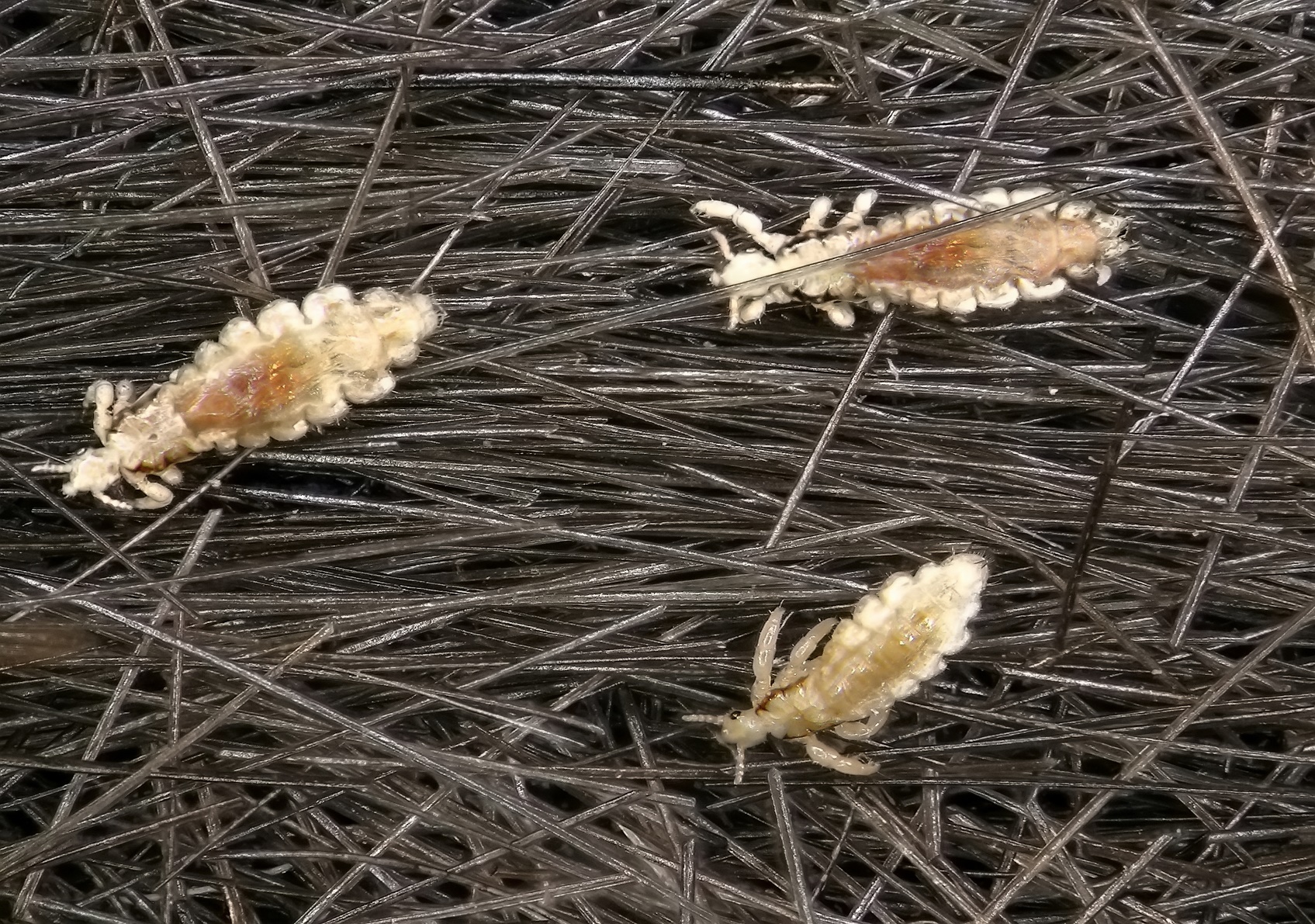 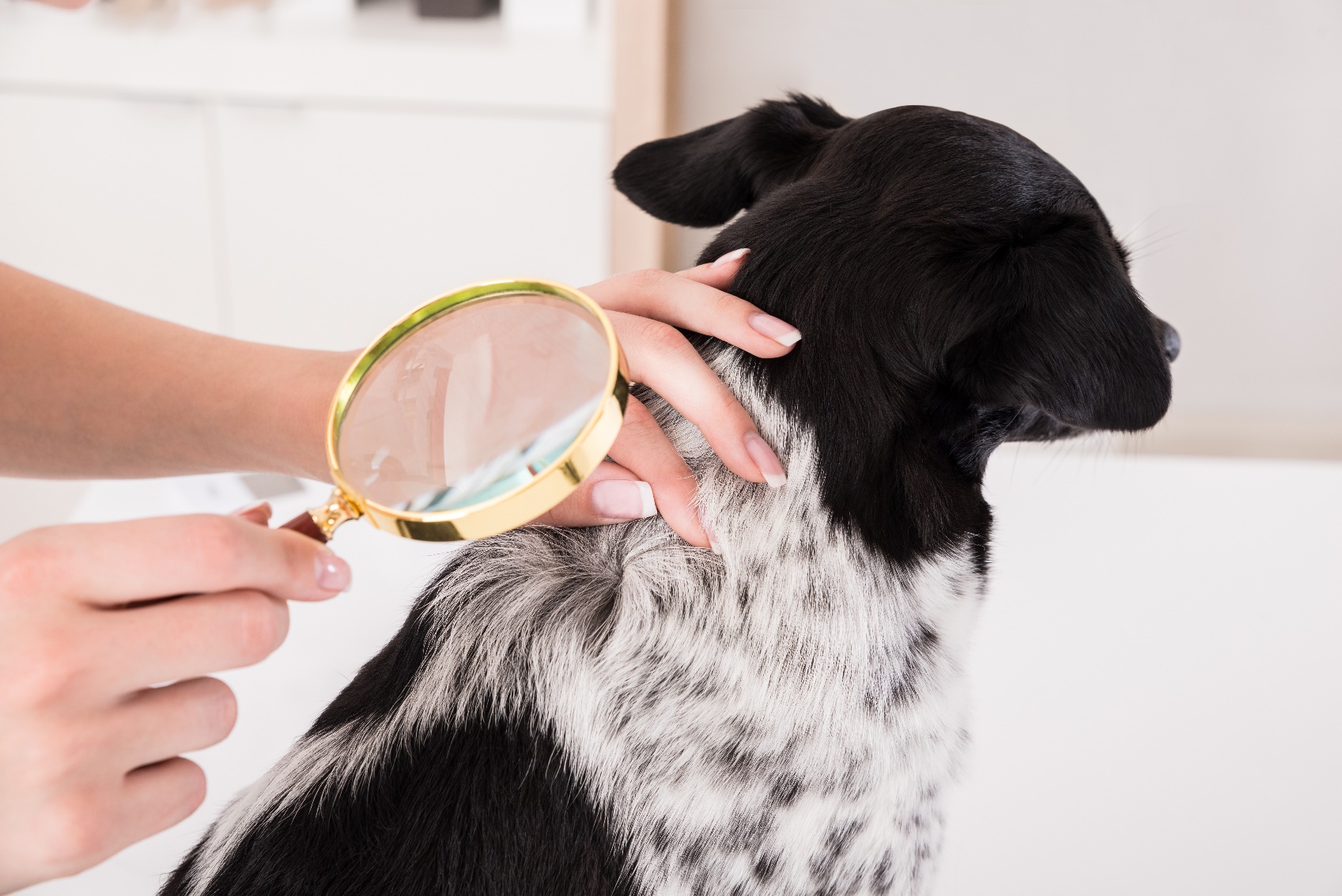 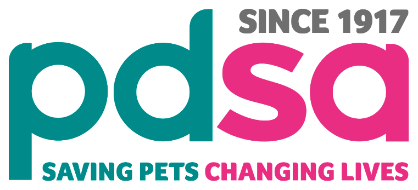 Diagnosis & Treatment - Lice
[Speaker Notes: Lice

Lice can be seen by the naked eye so are easy to spot, although they’re smaller than fleas and look like moving grains of sand or walking dandruff. It’s easier to identify them under a microscope. They’re most commonly diagnosed from the presence of their eggs (nits)
They’re species specific, so cat lice will only live on cats and dog lice on dogs. There are also human lice that live on people.
They cause severe itching and terrible skin problems like inflammation and hair loss.
They can’t survive off the host, so they won’t ever be found in the pet’s environment, only on the skin

Treatment
 Lice are easily diagnosed and treated using insecticidal shampoos]
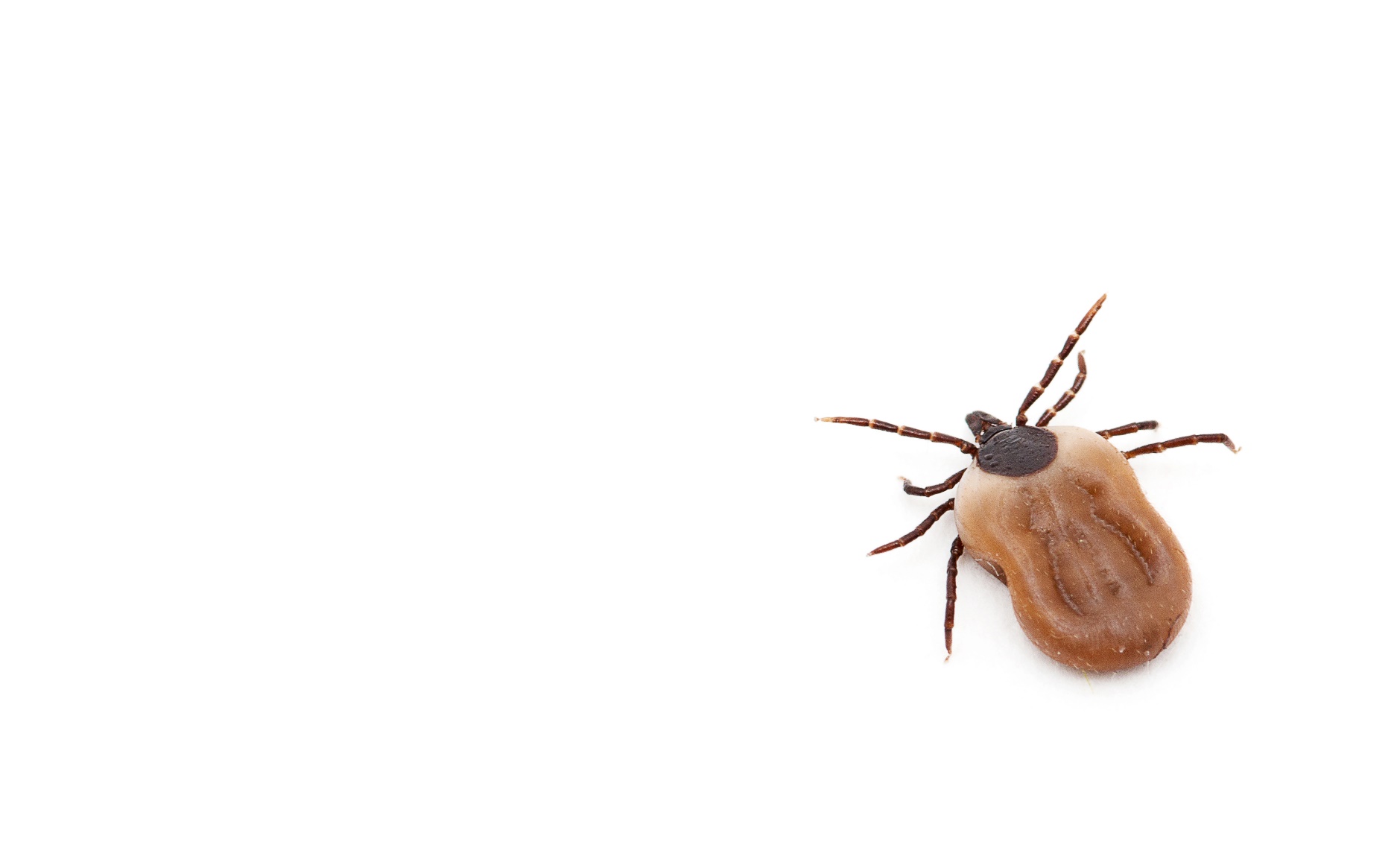 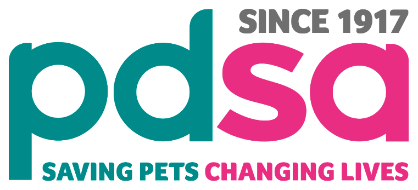 Diagnosis & Treatment - Ticks
[Speaker Notes: Ticks

Ticks are related to spiders, mites and scorpions. There are many different species of tick living in Britain, each preferring to feed on the blood of different animal hosts. The one most likely to bite dogs and cats in Britain is the Sheep tick. 
They are easily seen on the skin, with people often thinking they’re tumours or growths on their pet
They’re about the size of a small bean
They cannot jump or fly, but when ready for a meal will climb a nearby piece of vegetation and wait for a passing animal or human to catch their hooked front legs. They’ll then burrow their mouth parts into the skin and suck blood
They can transmit Lyme disease to pets and people

Treatment
Pets should be checked every day, especially if they go walking in long grass
Ticks can be prevented by using spot-on treatments on the pet’s skin
They can be removed by using a special tool called a tick remover.
They must never just be pulled off, as the mouth parts can stay under the skin of the pet, causing an abscess to form]
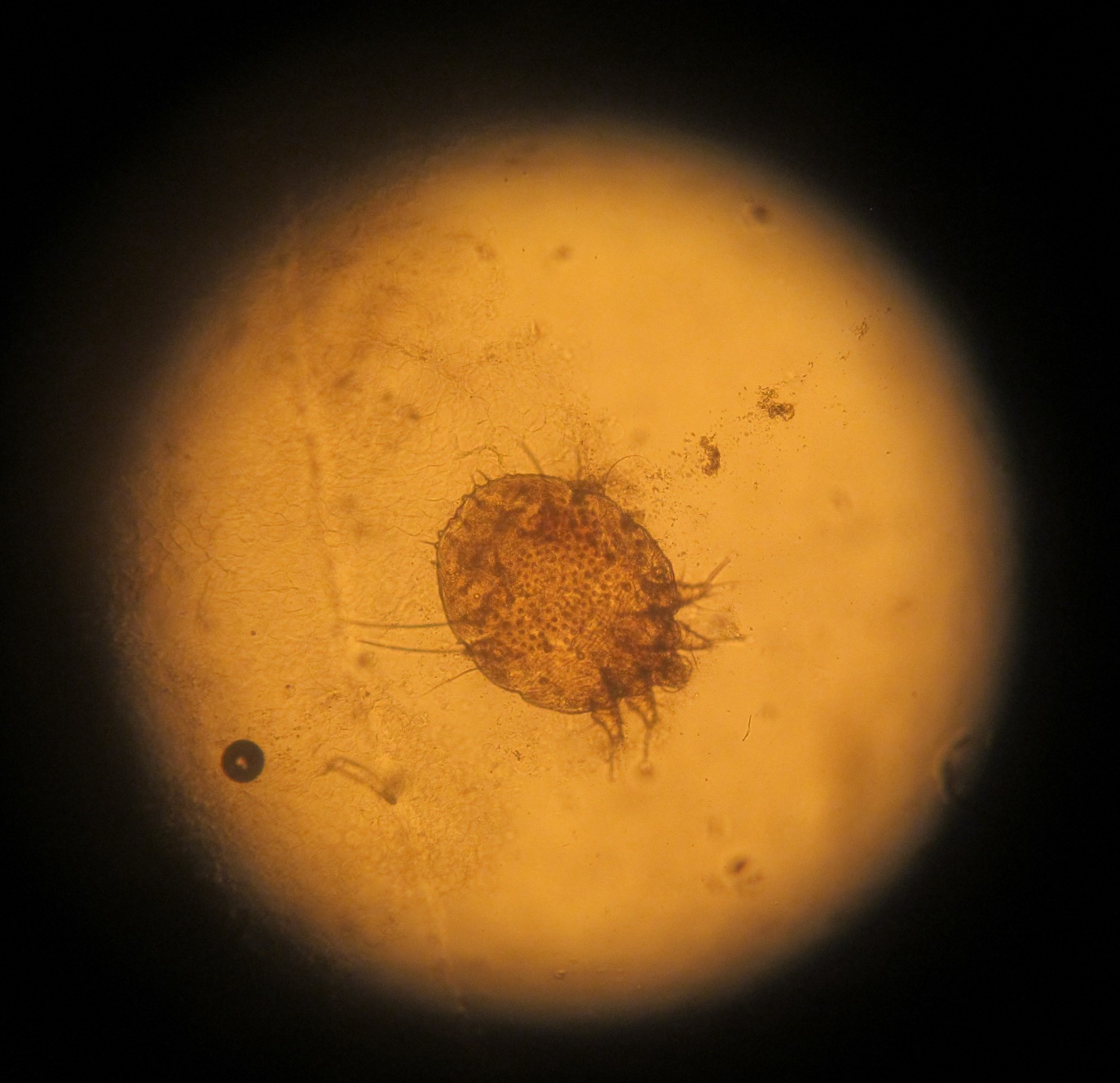 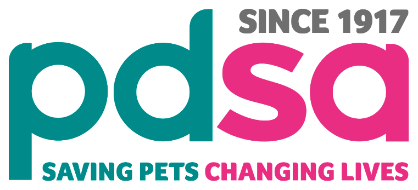 Diagnosis & Treatment - Mites
[Speaker Notes: Mites (image is of Sarcoptes –Scabies mite)

The two main types of mange mites that can affect dogs and cats are sarcoptic and demodectic, with others like ear mites and seasonal harvest mites usually causing less severe and more superficial problems.

Scabies - Sarcoptic mange - otherwise known as 'scabies' - is caused by a highly contagious mite that spends its whole lifecycle burrowed within the outer layers of your pet’s skin and causes intense itching. This quickly leads to raw, painful lesions caused by self-inflicted scratching and chewing - especially at the ear flaps and elbows.
It’s contagious and can be passed from pets to owners
Foxes are a common source of sarcoptic mange

Treatment
There are a range of oral, injectable, and skin treatments for the condition. Antibiotics are used to treat secondary infections and medicated shampoos can help relieve itching.

Ear mites - Ear mites
Most dog owners will have come across an infestation of ear mites at some point; a disease affecting dogs but more commonly cats. They differ from their burrowing relatives by being just visible to the naked eye as very tiny moving white dots. 

Treatment 
Straightforward with regular ear cleaning followed by topical, anti-parasitic ear drops.

This is a scabies mite (Sarcoptes Scabeii)]
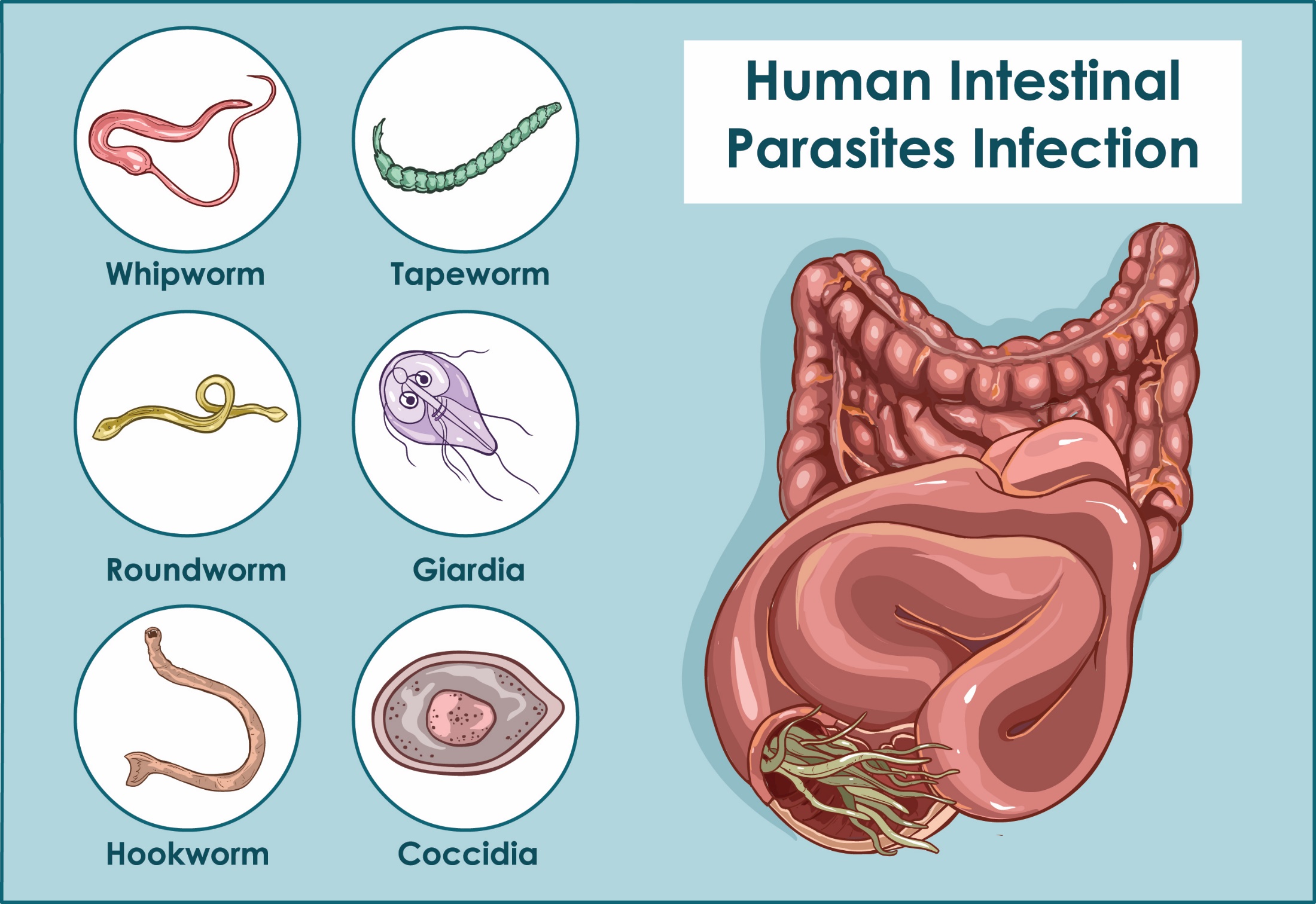 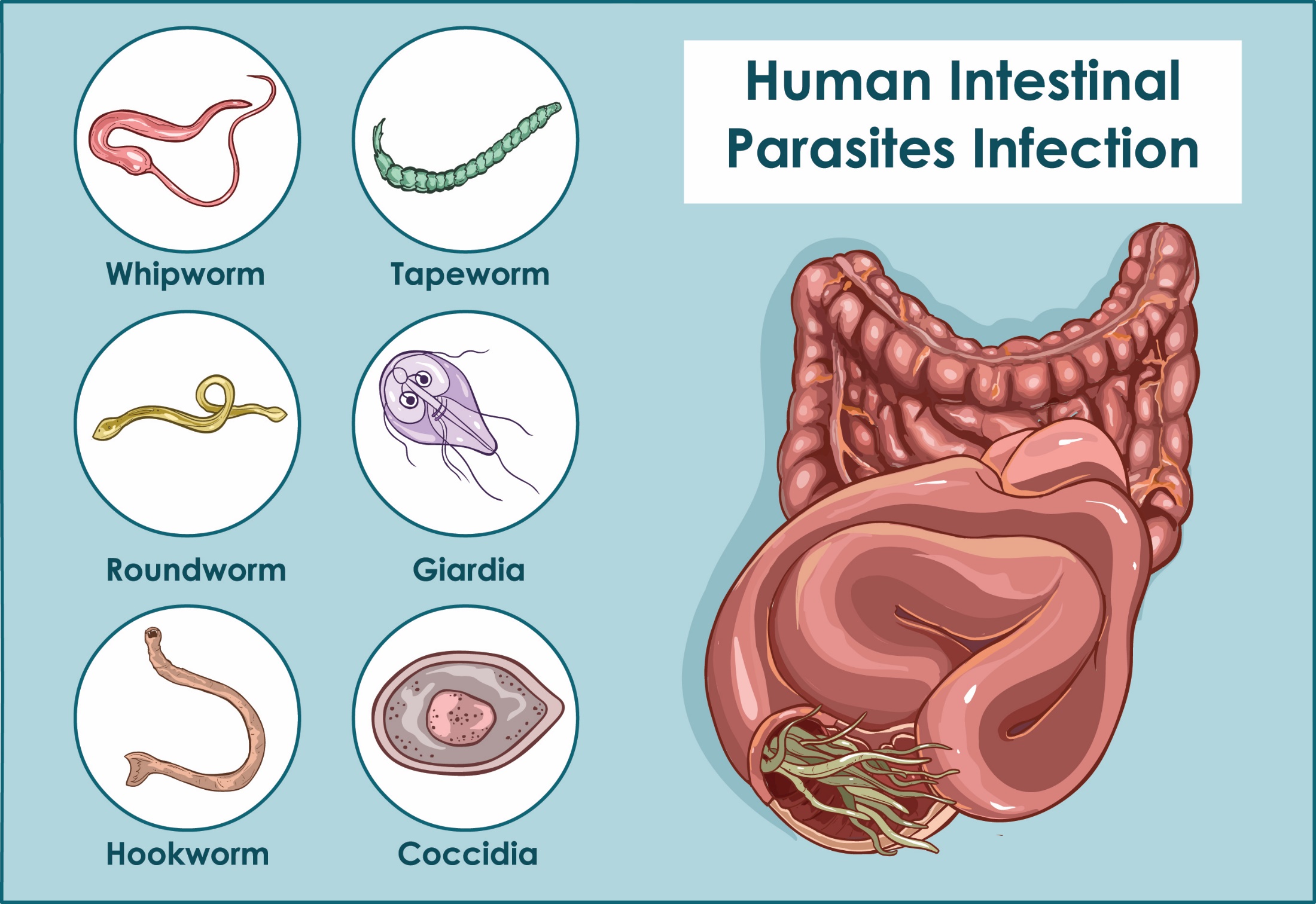 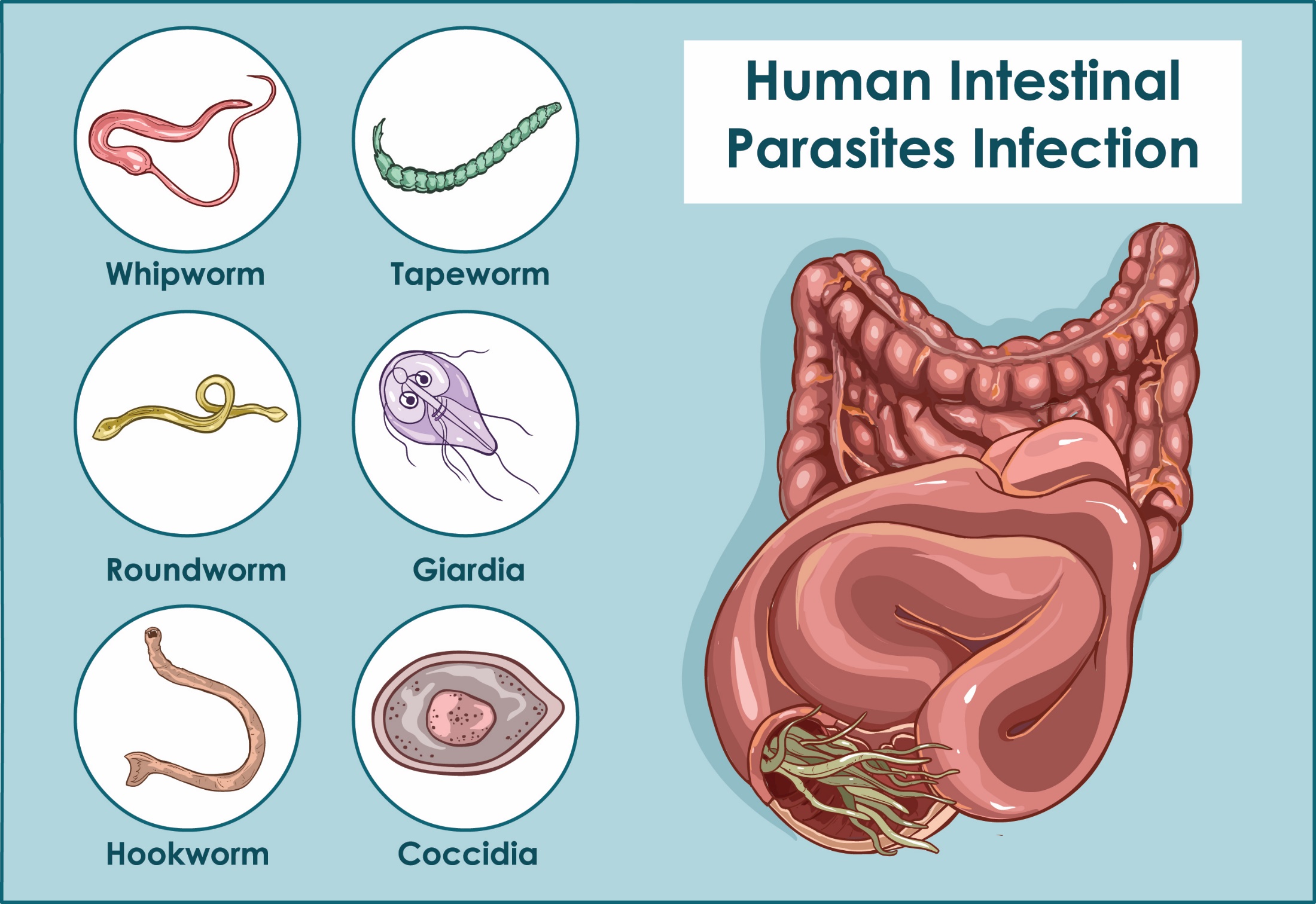 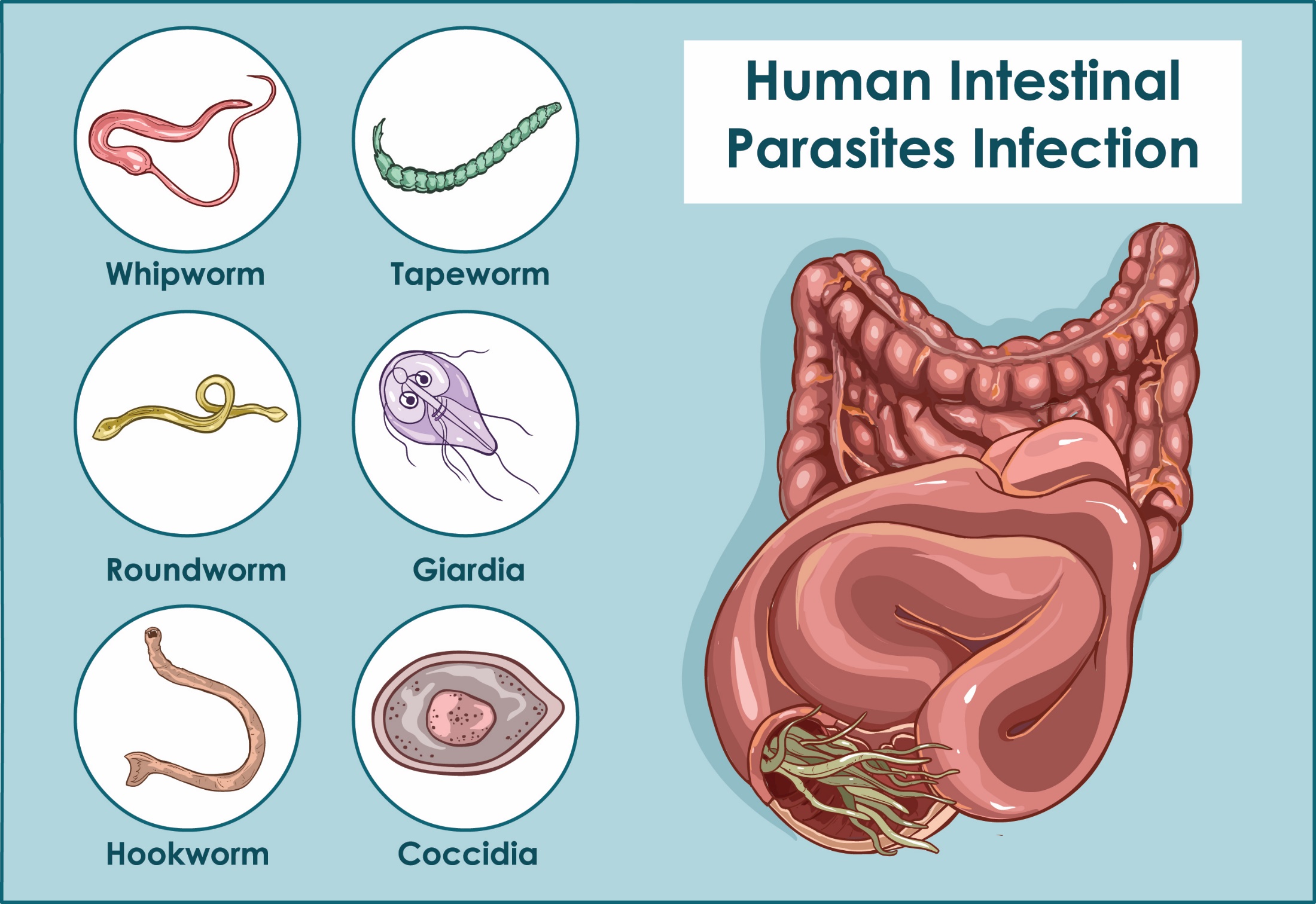 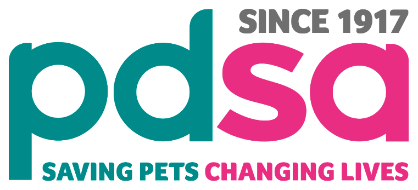 Endoparasites
[Speaker Notes: Endoparasites

Four types of intestinal worms pose a risk to pets in the UK


The most serious is roundworm but hookworms, whipworm and tapeworms are also found 
Pets can be infected with worms through their mother’s milk, by contaminated soil or by eating rodents and birds infected with them. They can also get it from sniffing/eating the poo.
If left untreated, worms can lead to serious health complications 
Humans can contract certain worms from pets, like roundworm although cases are rare 
To prevent worms spreading, it’s crucial that dog owners pick up their pet’s mess


The two most commonly seen are Roundworm and tapeworm, so I’m going to concentrate on them today]
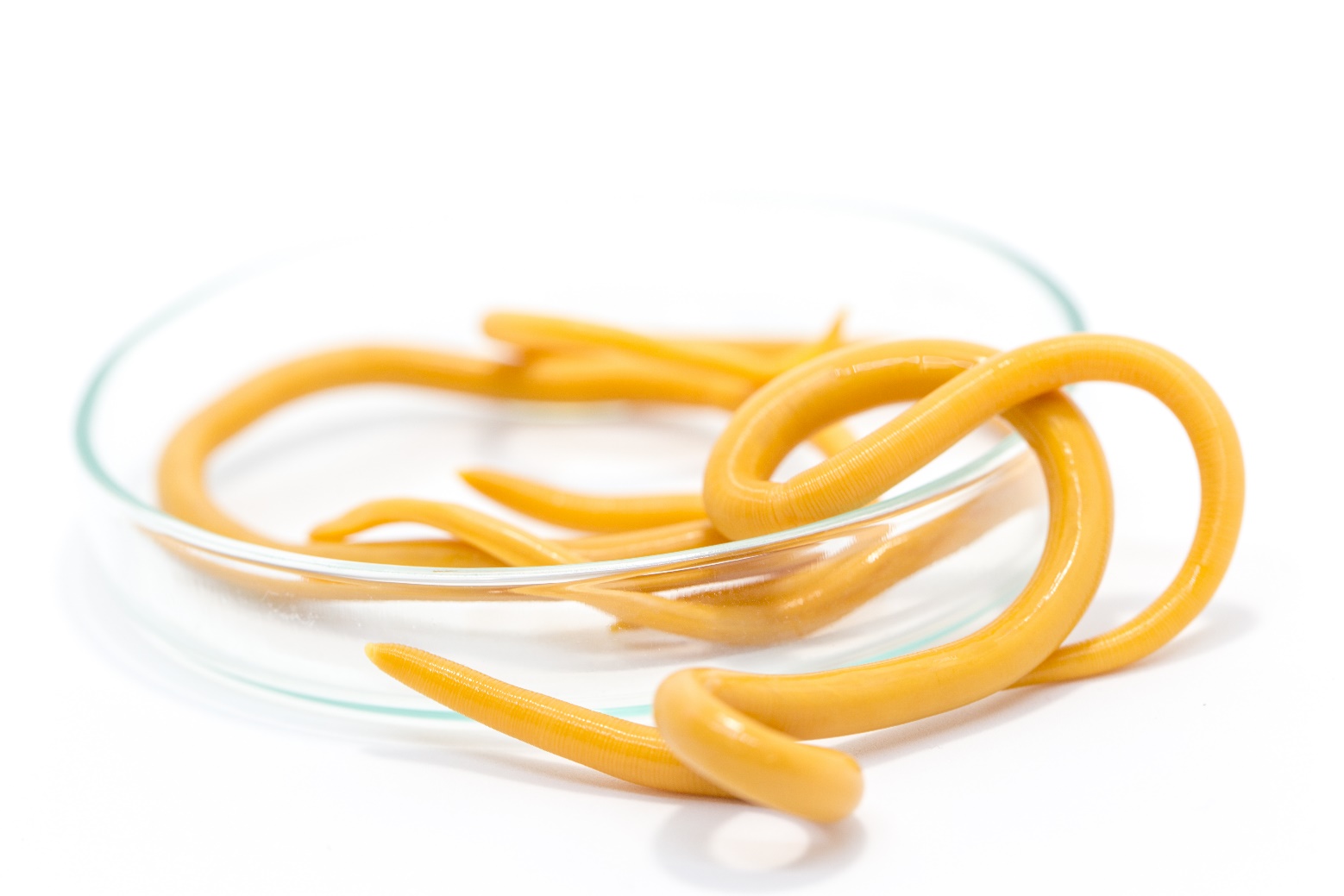 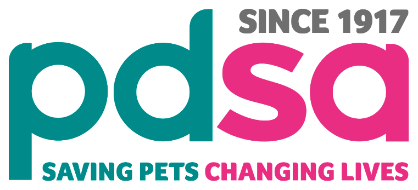 Roundworm
[Speaker Notes: Roundworm

Symptoms - Pets with roundworms will sometimes:
Have a pot-bellied appearance
Have diarrhoea sometimes with worms present in the poo
Vomit
Cough
Lose weight
Lose condition and the healthy shine to their coats.

Some pets with roundworm will not show any symptoms for several months. This can be because the worms are dormant within the body, or are still in their egg life stage, or that there aren’t enough worms to cause a notable change in your pet’s behaviour or nourishment.

Treatment
Roundworms are easily treated with worming tablets or injections from your vet

Human health risk
In very rare cases, roundworms can be dangerous to people, especially children and can cause blindness.
Worming pets, people picking up their dogs’ poo and cats being kept away from sandpits, as well as handwashing in people can easily prevent it.]
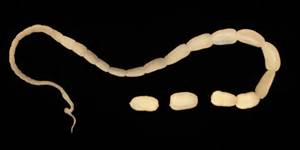 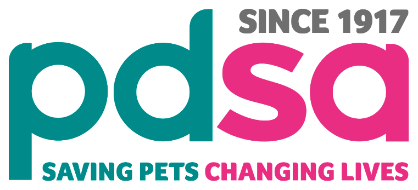 Tapeworm
[Speaker Notes: Tapeworm

Symptoms - Pets with tapeworm will sometimes:
Have dried, cream coloured segments (like grains of rice) in their poo or in the fur under the tail. 
Bite or lick the anus, or drag their hind quarters across the floor in response to the itching.

Causes
Tapeworms are acquired by ingesting the immediate host containing larvae. Tapeworm eggs are frequently ingested through adult fleas. Other sources that are potential transmitters, and that a dog is likely to ingest, include rabbits, birds, and rodents. Scavenging may also lead to an infestation of tapeworms.

Treatment
Tapeworms are easily treated with worming tablets or injections from your vet]
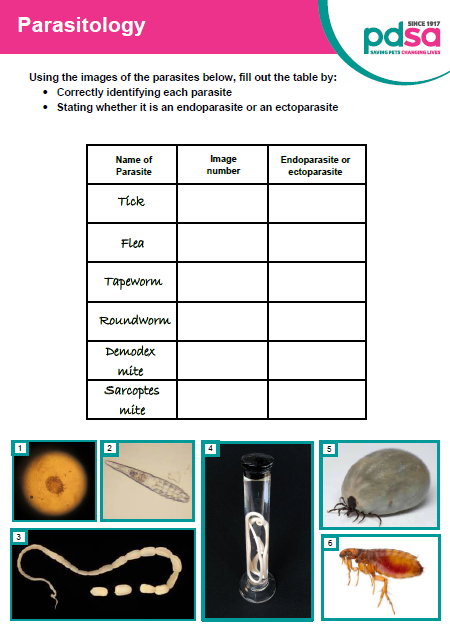 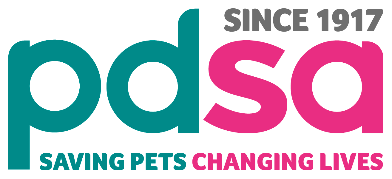 Activity
[Speaker Notes: Explain the task to pupils as outlined on the top of the worksheet]
Image number
Endoparasite or ectoparasite
Name of Parasite
Tick
5
Ectoparasite
Ectoparasite
Flea
6
3
Endoparasite
Tapeworm
Endoparasite
4
Roundworm
Demodex mite
2
Ectoparasite
Sarcoptes mite
Ectoparasite
1
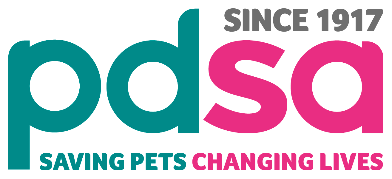 Activity
[Speaker Notes: Pupils swap papers and mark answers]
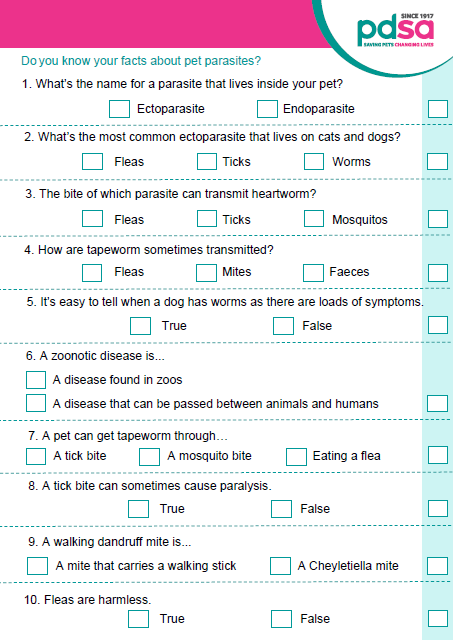 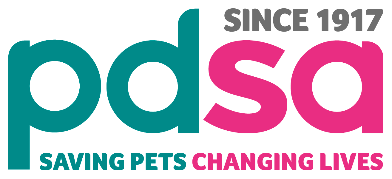 Activity
[Speaker Notes: Hand out quiz to pupils]
1. What’s the name for a parasite that lives inside your pet?
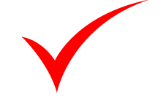 Ectoparasite                       Endoparasite
2. What’s the most common ectoparasite that lives on cats and dogs?
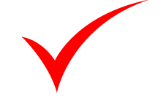 Fleas                       Ticks                        Worms
3. The bite of which parasite can transmit heartworm?
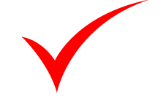 Fleas                       Ticks                        Mosquitos
4. How are tapeworms sometimes transmitted?
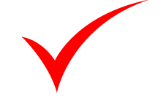 Fleas                       Mites                       Faeces
5. It’s easy to tell when a dog has worms as there’s loads of symptoms.
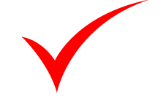 True                                  False
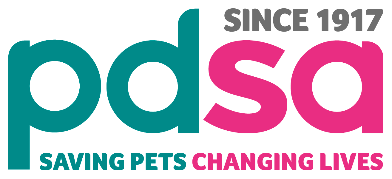 Activity
[Speaker Notes: Endoparasites live inside the host (i.e, inside the animal that carries – or ‘hosts’ – it), affecting the gastrointestinal tract, liver, or other internal organs. The most common endoparasites of companion animals are worms. Ectoparasites live on the host, affecting skin, fur, or ears.

2. Fleas are the most common ectoparasite (external parasite) of dogs and cats worldwide. 

3. Mosquito bites can be dangerous for dogs because they can be vectors(carriers) of a severe, parasitic disease called heartworm. Heartworm is the most serious common parasite for dogs. It stresses the dog’s heart by restricting blood flow, can damage other internal organs, and left untreated, the disease can be fatal.

4. The dog tapeworm is a parasite spread to dogs and through the ingestion of infected fleas. This parasite is common and causes weight loss and poor condition in pets. 

5. Most tapeworms don’t produce obvious symptoms. The best detection is seeing if your dog or cat has segments of the worms around their anus or stool; they look like grains of rice.]
6. A zoonotic disease is...
A disease found in zoos                                                       
 
               A disease that can be passed between animals and humans
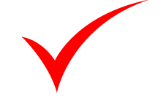 A pet can get tapeworm through…
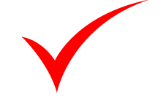 A tick bite               A mosquito bite               Ingesting a flea
A tick bite can sometimes cause paralysis.
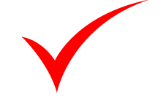 True                                False
A walking dandruff mite is...
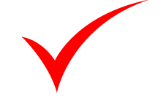 A mite that carries a walking stick                  A Cheyletiella mite
Fleas are harmless.
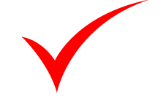 True                                  False
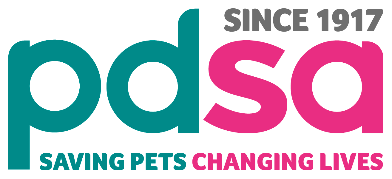 Activity
[Speaker Notes: 6. A zoonotic disease is a disease that can be passed between animals and humans. Zoonotic diseases can be caused by viruses, bacteria, parasites, and fungi.

7. By swallowing a flea infected with a tapeworm larvae. A dog or cat may swallow a flea while self-grooming. Once the flea is digested by the dog or cat, the larval tapeworm is able to develop into an adult tapeworm. Tapeworms can also be transmitted by dogs and cats hunting creatures like mice and birds.

8. Tick paralysis is a rare disorder that can affect humans as well as cats and dogs. Within 24 hours of removing the tick, the paralysis typically subsides.

9. Cheyletiellosis, also called walking dandruff, is a highly contagious skin disease of cats caused by Cheyletiella mites. They cause excessive flaking of the skin, or dandruff, and their movement on the top layer of skin gives the disease its distinctive name.

10. Those tiny, wingless insects that feed on blood can cause more than itching and irritation: They also can carry bacteria, host tapeworms, and cause skin allergies. Fleas can eat 15 times their own body weight in blood daily. That can lead to anaemia. Fleas are most dangerous to puppies, kittens, and older animals. Most of the fleas that affect pets are cat fleas and dog fleas are relatively uncommon. There is even a human flea!]
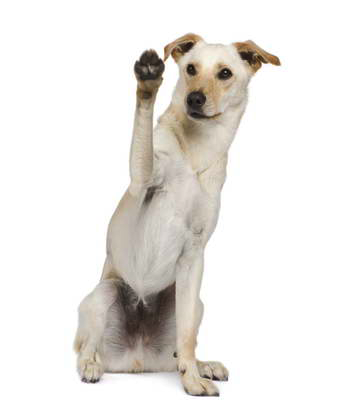 Thanks!
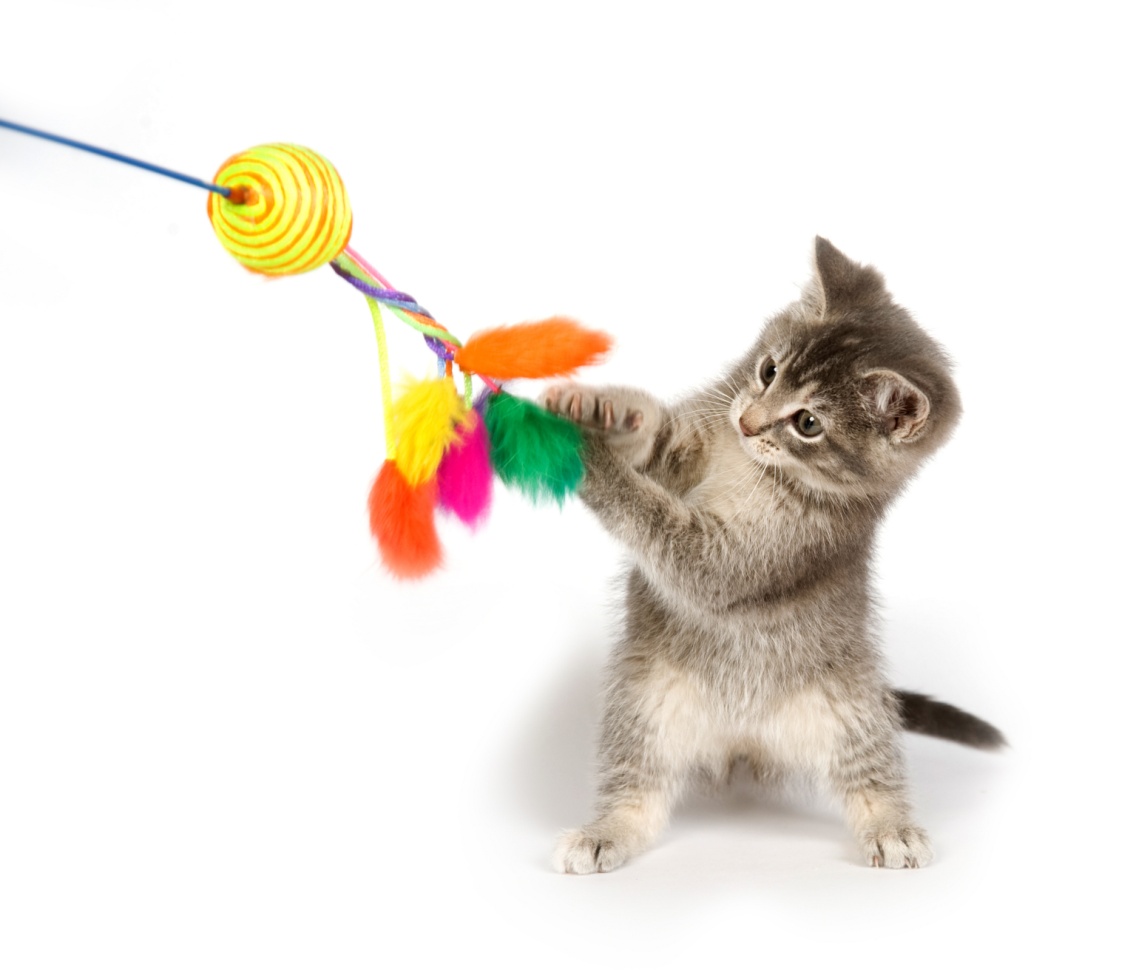 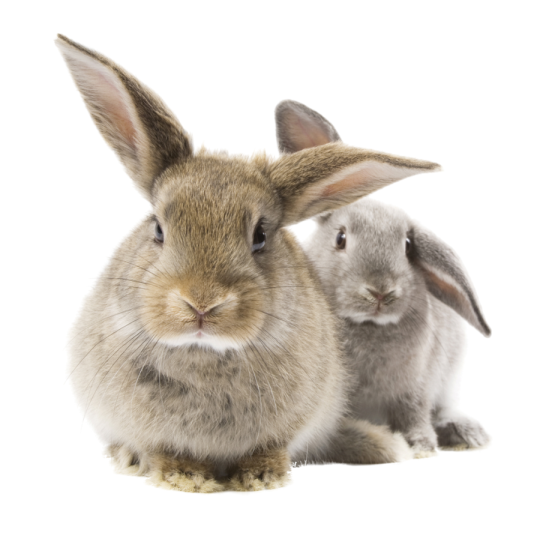 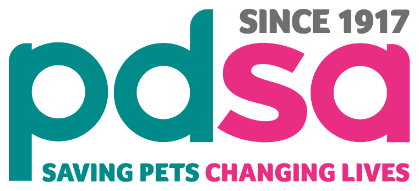